Intermolecular Forces
Section 7.7
States of Matter
Solids and liquids cannot be categorized by a series of laws likes gases

This is due to the forces between the particles

These forces were practically nonexistent for gases, particles were too far apart moving at too fast a speed

These forces are much stronger for solids and liquids because the particles are closer together
Intermolecular Forces
Intermolecular forces: attractive forces that exist between molecules

Also known as IMF

Three types of IMF in covalent molecules

Strength of IMF dependent of polarity of molecule and types of bonds
Intermolecular Forces
Three IMF in order of increasing strength

London Dispersion Forces

Dipole-dipole Interactions

Hydrogen Bonding
A bit of a misnomer as there is no actual bonding taking place

Strength of IMF determines physical properties
Melting point, boiling point, solubility
London Dispersion Forces
Very weak interactions between molecules due to the instantaneous changes in electron density in a molecule
London dispersion forces
d+
d+
d-
d-
d+
d+
d-
d-
d+
d+
d-
d-
d+
d+
d-
d-
London Dispersion Forces
The larger the molecule, the larger the attractive force between the two molecules, and the stronger the intermolecular force

Dominant force in nonpolar molecules

Found between all molecules

London Dispersion Forces also known as dispersion forces, Van der Waals forces, LDF
Dipole-dipole Interactions
Attractive forces between the permanent dipoles of two polar molecules

Found in all polar molecules
Dipole-dipole interactions
d-
d-
d-
d+
d+
d+
O
C
H
H
Hydrogen Bonding
Attractive forces when a hydrogen atom bonded to N, O, or F is attracted to an N, O, or F in another molecule

Dominant force is polar molecules with H bonded to N, O, or F
H
H-bonding
O
H
Summary
Example #1
What types of intermolecular forces are present in each molecule?

Cl2
HCN
HF
CH3Cl
H2
Example #1 Solved
Cl2: nonpolar molecule; LDF

HCN: polar molecule; LDF, dipole-dipole interactions

HF: polar molecule with H bonded to F; LDF, dipole-dipole, H-bonding

CH3Cl: polar molecule; LDF, dipole-dipole

H2: nonpolar molecule; LDF
Physical Properties
Dependent on strength of intermolecular forces

Boiling point and melting point
Bp and mp

The stronger the IMF, the higher the boiling point and melting points
Compounds with LDF only
Compounds with dipole-dipole
Compounds that can hydrogen bond
Increasing strength of intermolecular forces
Increasing boiling point
Increasing melting point
Physical Properties
H
Stronger forces higher bp and mp
London forces only
bp = -162°C
mp = -183°C
Hydrogen bonding
bp = 100°C
mp = 0°C
H
H
O
C
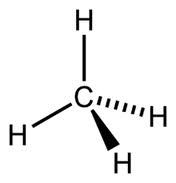 H
H
H
Example #2
Which compound in each pair has a higher boiling point? Which compound in each pair has the higher melting point?

CH4 or C2H6

C2H6 or CH3OH

HBr or HCl
Example #2 Solved
Whichever compound has higher boiling point will have higher melting point
CH4 or C2H6
Both nonpolar compounds, larger compound will have higher bp/mp

C2H6 or CH3OH
CH3OH is polar and has H bonded to O

HBr or HCl
Both polar, larger compound will have higher mp/bp
Example #3
Which of the compounds in each pair has stronger intermolecular forces?

CO2 or H2O

CO2 or HBr

HBr or H2O
Example #4
Explain why CO2 is a gas at room temperature but H2O is a liquid.